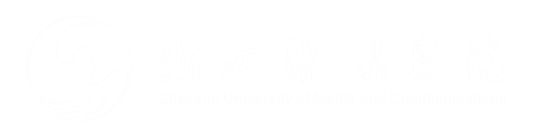 基于网络平台的大学英语教学
大学外语教学部
施建华
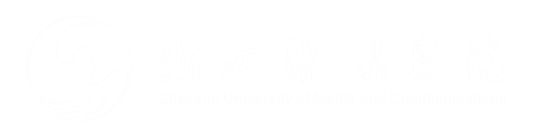 浙江广播电视高等专科学校
北有北广，南有浙广
2004年升本
2011年获批培养新闻与传播学硕士
两个校区：下沙，桐乡
在校生：13000余人
大学外语教学部
2010年机构改革，独立成建制
全校大学英语教学，2年四个学期，12个学分，承担全校的大学英语1-4必修课，选修课开设考试类、跨文化交际类、人文类和专业类的课程
平均周课时量14-16课时
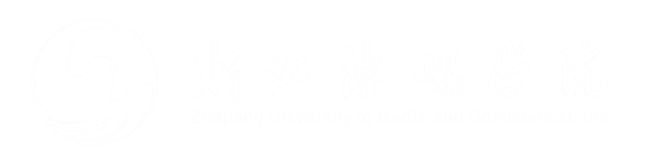 缘起—基于网络平台的教学
13版人才培养方案学分被压缩：16减到12学分
网络教学成趋势：慕课、翻转课堂等等
大学英语教学“温腾水”，学校领导不满意，学生不满意，家长不满意
大外的师资队伍已经46人，继续进人，以增加劳力来解决教学任务不可行
校领导：要从教学模式上寻找突破口
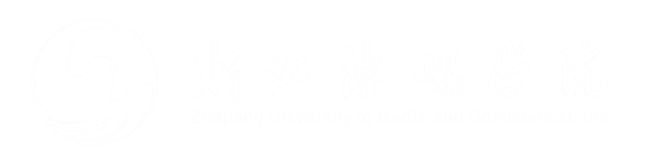 缘起—思考
1
2
顺应时代（外部）的变革，网络化是趋势，传统的教学手段和模式必定要发生变化
适应内部的改革，空间被压缩，要求被提高
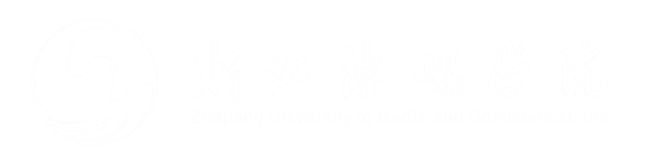 缘起—思路：数字化网络平台
1
2
出版社平台（硬件和内容提供相结合）
14年3月份，浙江省大学英语教学研究会会议，找到外研社
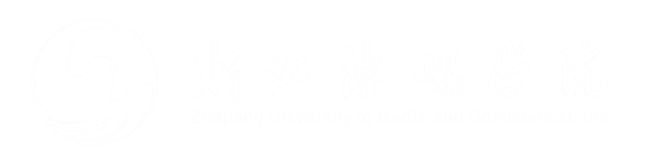 实践1—试用、体验、选择
开放给老师们，大家试用，体验。
反复开会商讨，发表意见
14年6月底，确定：
外研社网络自主学习平台
新视野第二版
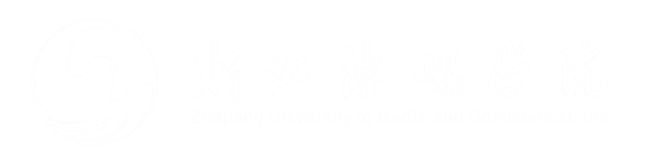 实践1—试验、渐进
教材
平台
13级老师：还是原来的教材
14级老师：一律启用新视野
14级：只挑两个校区5个班进行基于网络平台的大学英语教学，其余的还是传统的4课时/周面授
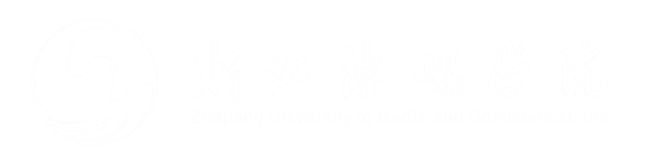 实践1
理念：
以输出驱动假设理论/产出导向法（POA）为指导
模式：
2+2教学模式，即课前（预习）输入，课堂辅导+输出
2+2：
2课时网络自主学习，2课时面授（教师工作量算4个课时）
方式：
输入（布置预习）：字词句，课文理解（中文翻译），
平台上的课后练习
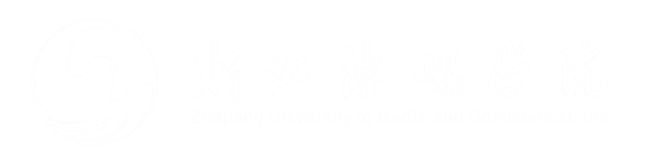 实践1
考试：网络组卷和阅卷，5个班顺利
教学例会：汇报工作情况，进展，展示平台，年轻的老师很喜欢
输出：答疑（网上答疑区+现场问题）、检查（上网时间、作业的完成量及正确度）、提问、讲解（认为重要、须提醒的）、分组讨论、 presentation、听力练习等
宣传：14年9月—15年6月，总结、汇报、推广
结果：15级新生全面推开，调整为3+2
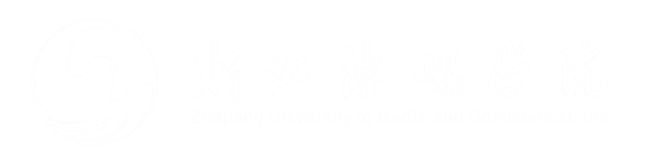 实践1—全面铺开（3+2）
思想已有铺垫，实践已有经验
课时全校统一从4课时面授改为3课时面授，称为3；
2课时为网络自主学习课时，称为2。学校记4课时工作量
辅导、学习，外研社的老师来讲，我们自己讲，放假前每个人都模拟进入平台，掌握了教师注册、管理、学习等功能；帮助辅导学生注册，上好orientation这一课
教务处：3节课，先排课，
留通道；
信息中心：网络空间（域名、容量、校外访问）
10.130.12.22 	nhce.zjicm.edu.cn
10.130.22.195
	itest.zjicm.edu.cn
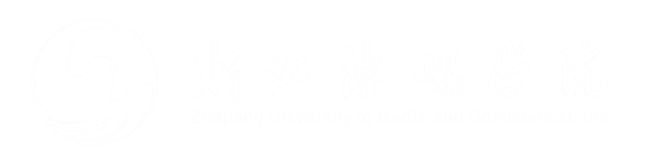 实践2—iTEST
平台是个宝，iTEST宝中宝
14级用课程平台的测试板块
iTEST 3.0 完美
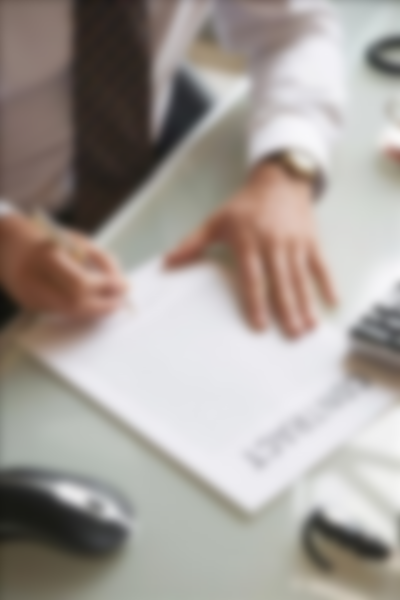 基于iTEST的考试方式改革探索
实施前提
实施过程
实施结果
增加学生练习量
减轻教师工作量
科研指导
多类型考试
成本节省
教学现状的需求
海量题库
自建题库
高效科学便利
过程性测试

终结性测试
实施前提
基础训练题库
入学分级考试题库、CET4，CET6
A级、B级、TEM-4，TEM-8
考研、雅思、托福、BEC（柯林斯、多乐园）
新视野、新标准等教材题库
日语专四、专八、N4-N1
俄语专四、专八
韩语、法语等其他多语种题库
不同高校定制题库
不断更新……
海量题库
iTEST系统带有海量的题库，可以满足学校的各种测评需求
实施前提
自建题库支持听、说、读、写、译全题型，操作简便，即建即用

可根据需要自建专项训练题库、专业外语题库等
自建题库
可根据需求自建题库，自建试题模板，
满足个性化的单元测试需求
实施前提
随时随地，教师可以随时发布班级练习考试任务。
高效组卷。教师2秒钟即可出一份试卷。
便利答题。学生在有校园网的地方可以随时登陆系统答题。
高效批改。系统自动批改试卷，老师和学生“阅”卷都非常便利。
考试成绩系统自动分析。系统自动提供成绩统计与分析图表，科学高效。
高效科学便利
流程清晰易懂，
组卷考试，
一键发布
实施过程
过程性评估
过程性评估以单元为节点，
每单元进行一次班级测试
每学期六单元的平均成绩即为期末总成绩中的平时成绩
实施过程
终结性评估
期中考试和期末考试全校统一组织，组织全校性考试非常便利：
自动分题、自动异序，
实施结果
增加学生练习
增加了学生练习的数量，
提高了练习的质量
实施结果
减轻教师工作量
极大减轻教师的工作量：
不用命制高风险的纸质试题，
不用阅卷，
不用写试卷分析报告，系统会提供各种成绩分析数据
实施结果
科研指导
可以利用ITEST系统提供的数据为教学提供指导， 
如果很好利用，这些数据也是很好的科研材料
实施结果
多种类型考试
可以利用iTEST系统及题库整合多种考试：
新生入学考试，
分级考试，
期中、期末考试、
四六级模拟考试
实施结果
省！
节省大量的人力、物力和财力(学习卡模式)

● 传统考试：
[平均每班50人X1元/人（试卷+答题卡）+30元/小时X2小时X2监考员]X50班X2门课X2学期=36000元（X各种考试）
● iTEST:  
  30元/小时X2小时X1监考员X50班X2门课X2学期=12000元
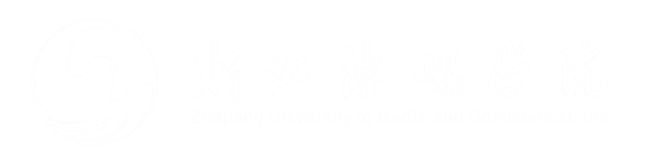 方向、目标坚定不移：网络化教学的方向，平台教学的目标
思考
制度、管理手段、考核标准逐步建立
下一步打算
网络机考全面推开，成为常态。运用到入学分层考试、单元测试、期中考试、期末考试。
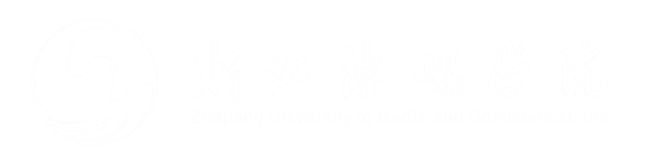 思考
如何培养学生学习的主动性和积极性
拟解决的问题
如何调动、激发教师的积极性
如何对教师的网络备课、作业批改、答疑解惑进行量化，与绩效考核挂钩
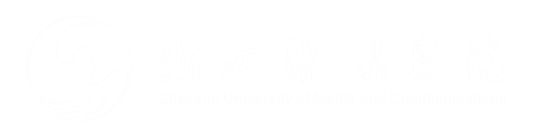 THANK U
大学外语教学部    施建华